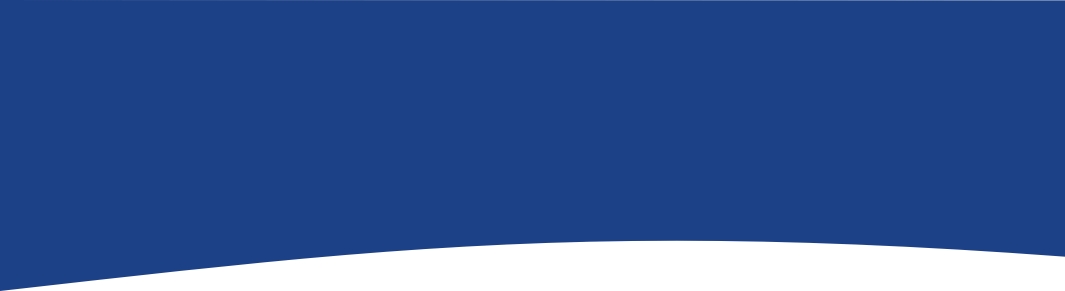 Financování předškolní péče z pohledu MČ Praha 10
Jan Baudis
vedoucí odboru školství Praha 10
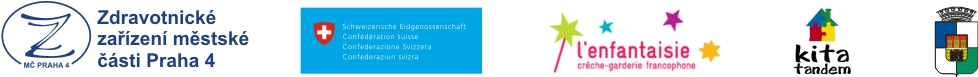 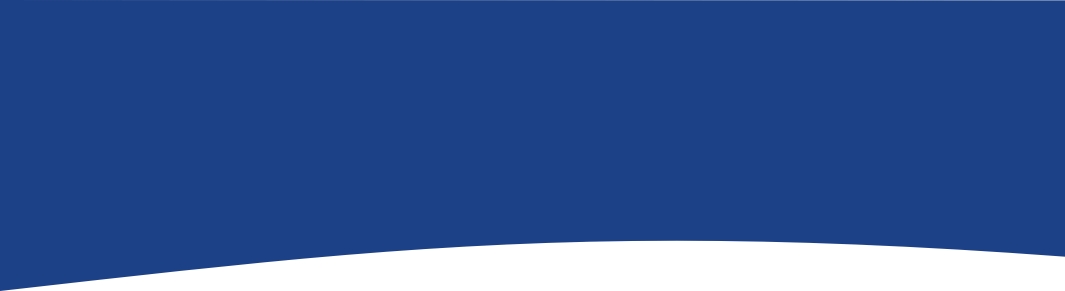 Jaká je a jaká bude situace v počtu dětí a žáků na Praze 10
MČ Praha 10 si nechala s předstihem zpracovat demografickou studii = stávající počet míst v MŠ nebude dostačující
Následně zpracovaná studie = řešením přístavby a výstavby MŠ v jednotlivých oblastech Prahy 10
MČ řeší nárůst počtu dětí v předškolním věku vzhledem k počtu volných míst v MŠ již od roku 2010
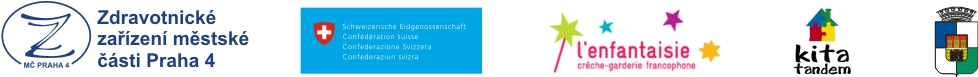 Demografický vývoj
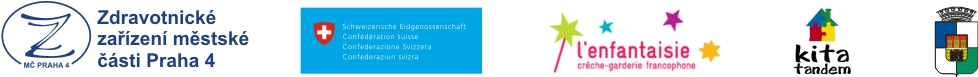 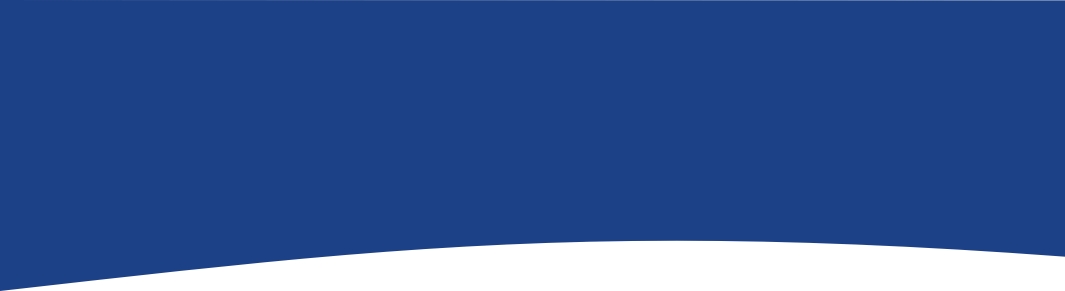 Nárůst volných míst v MŠ
V roce 2010 o 68 dětí
V roce 2011 o 56 dětí
V roce 2014 o 480 dětí
Přípravné třídy pro děti s odkladem 2014/2015 = 5 tříd pro 75 dětí
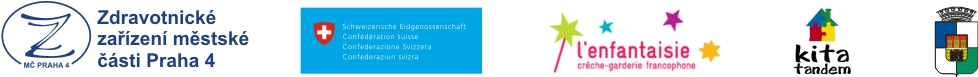 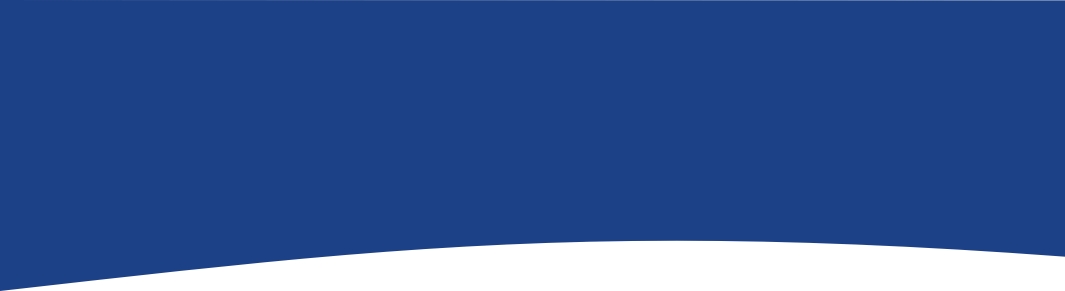 Přehled čerpaných příspěvků na opravy a údržbu MŠ
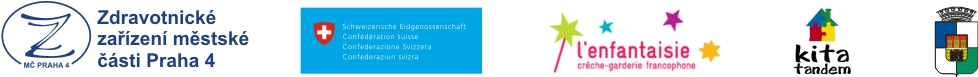 Projekty pro MŠ
Od r. 2008 hradí MČ ve všech MŠ výuku AJ všem dětem v posledním roce před vstupem do ZŠ (rodilí mluvčí – dopolední 3h blok či odpolední kroužky vedené v AJ)
Hradí výuku AJ dětí v 1. a 2. třídě ZŠ
Granty pro MŠ, např. v r. 2011 „Duhová zahrada“ (63 tisíc Kč) – společně s rodiči vybudování školní zahrady s novými prvky, děti možnost zapojit se do pěstování plodin = návrat zpěvného ptactva do zahrady
Přispívá na platy asistentů pedagoga v MŠ = začlenění dětí s handicapem
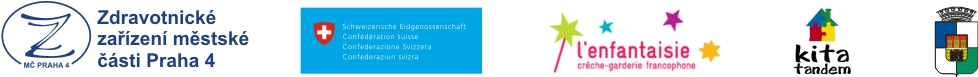 Přehled příspěvků na provoz MŠ z prostředků MČ Praha 10